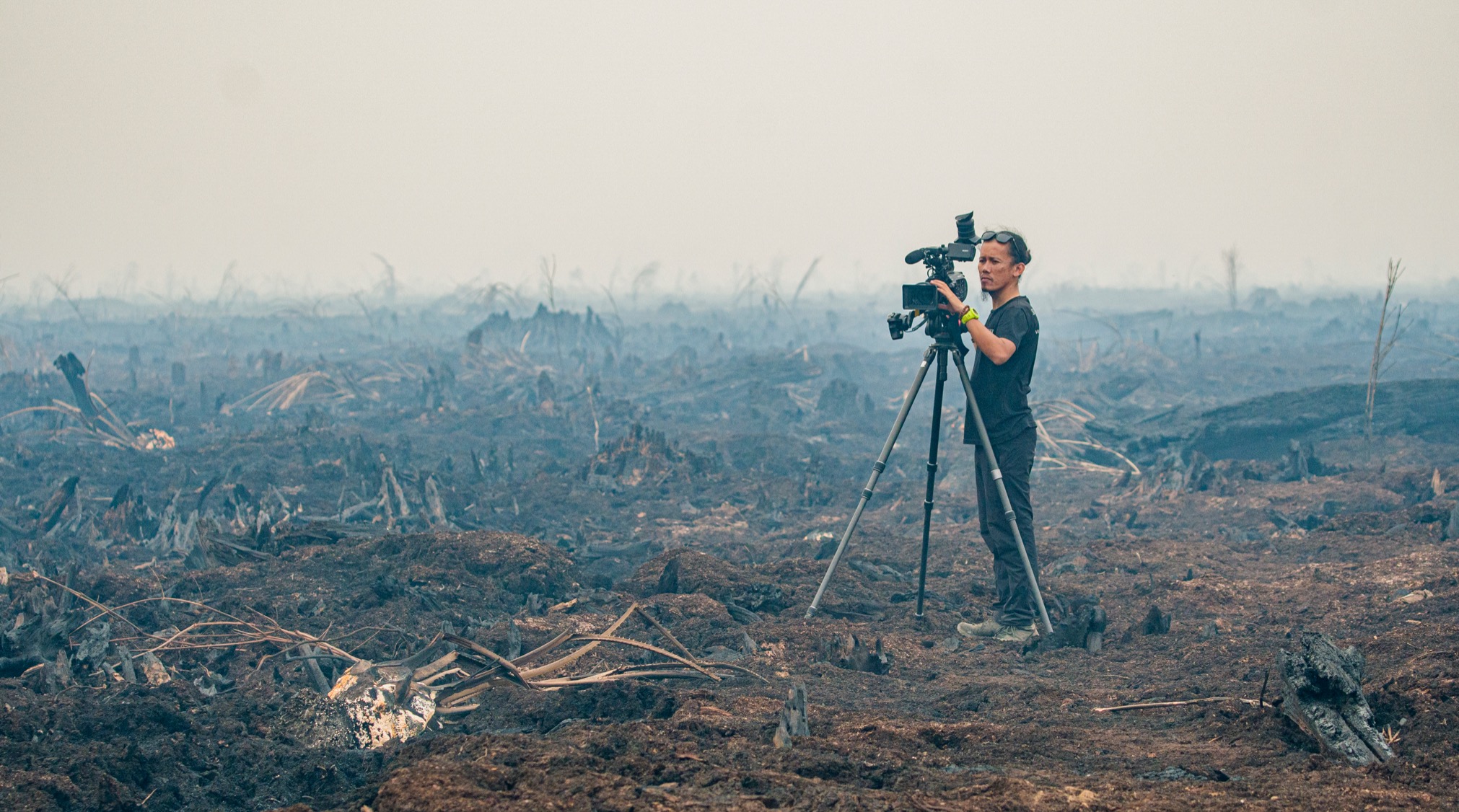 PENGALAMAN
MELIPUT BENCANA
Rifky
Rekam Nusantara Foundation
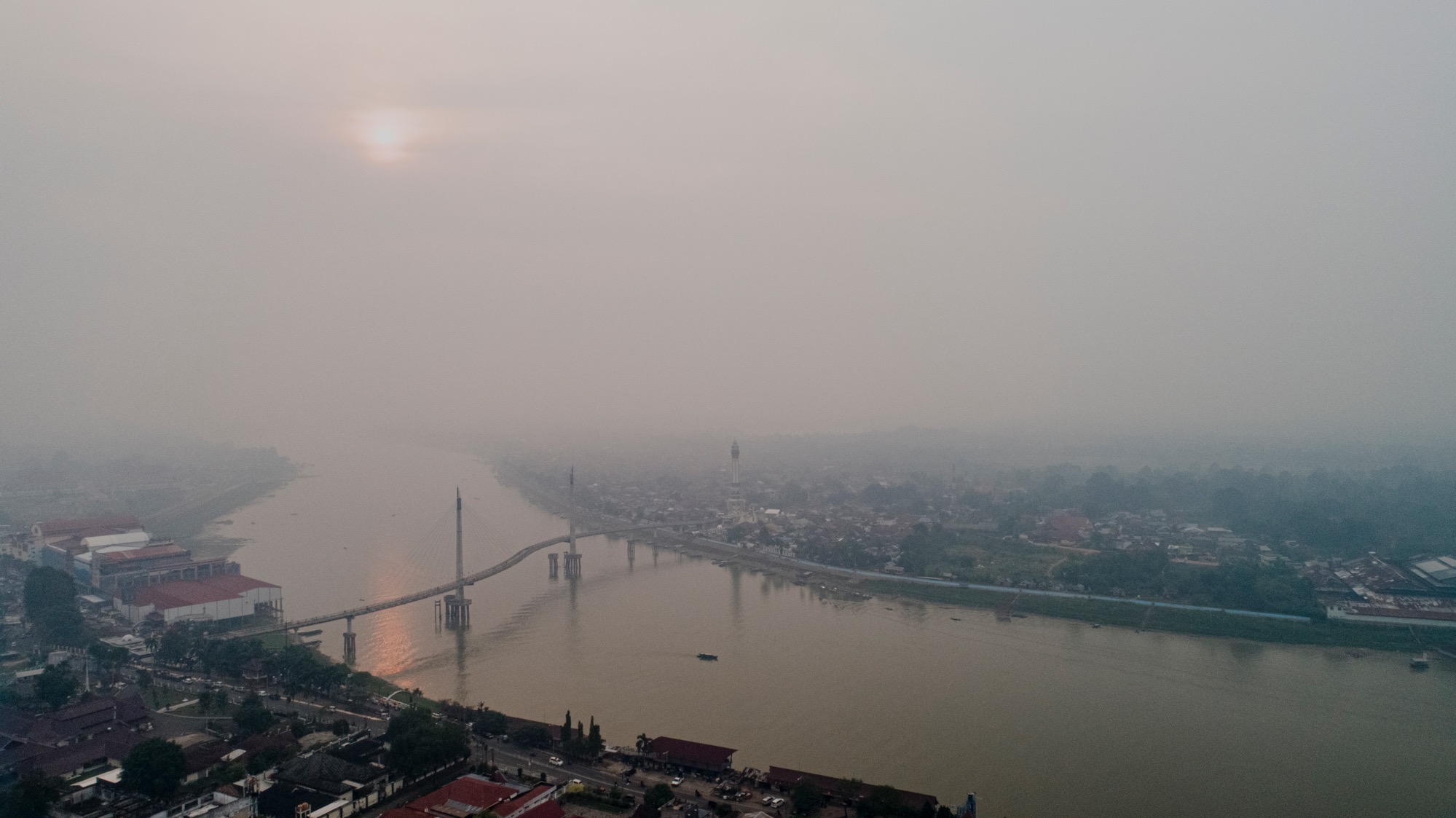 Kebakaran Hutan & lahan
Jambi, September 2019
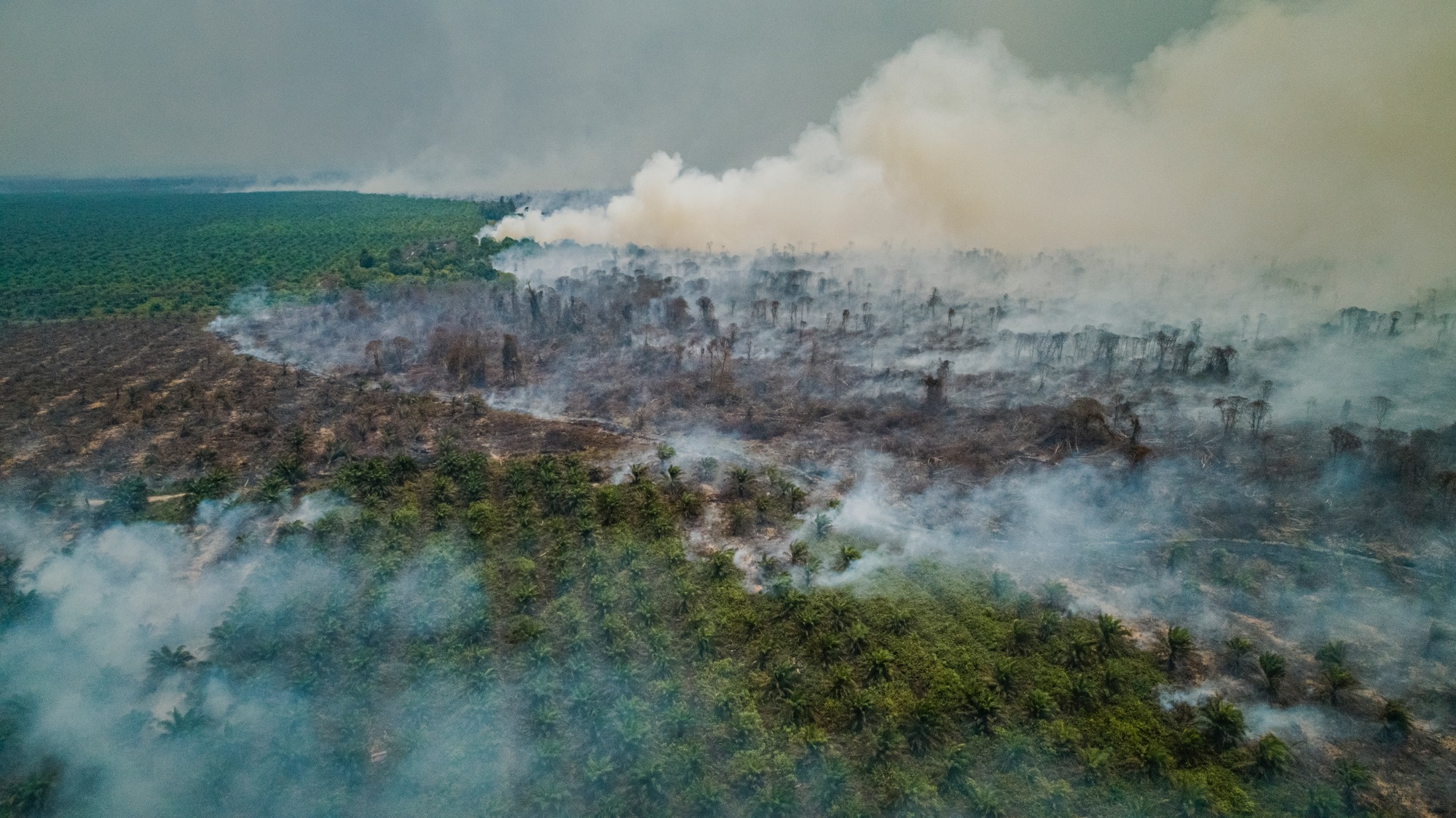 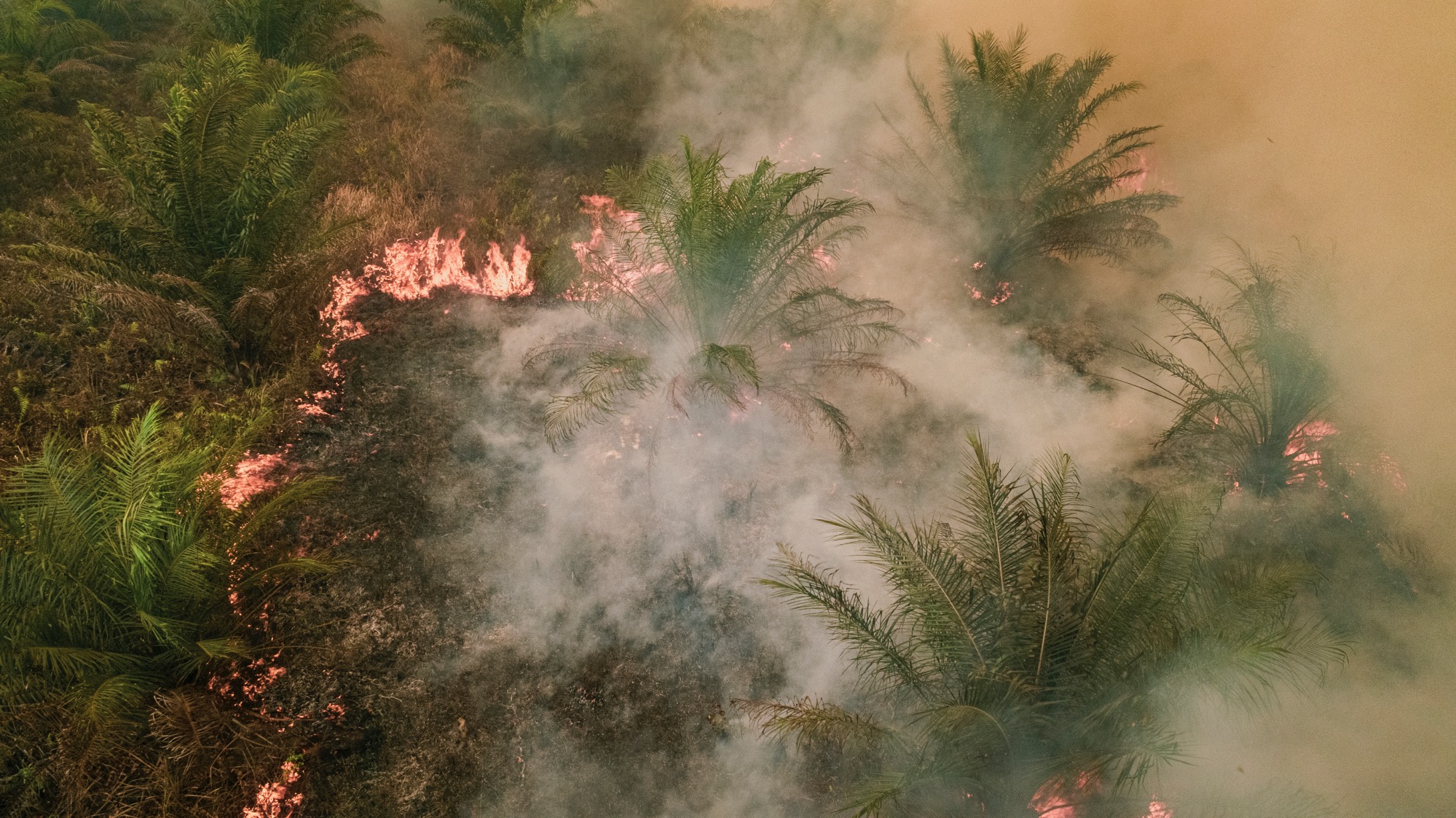 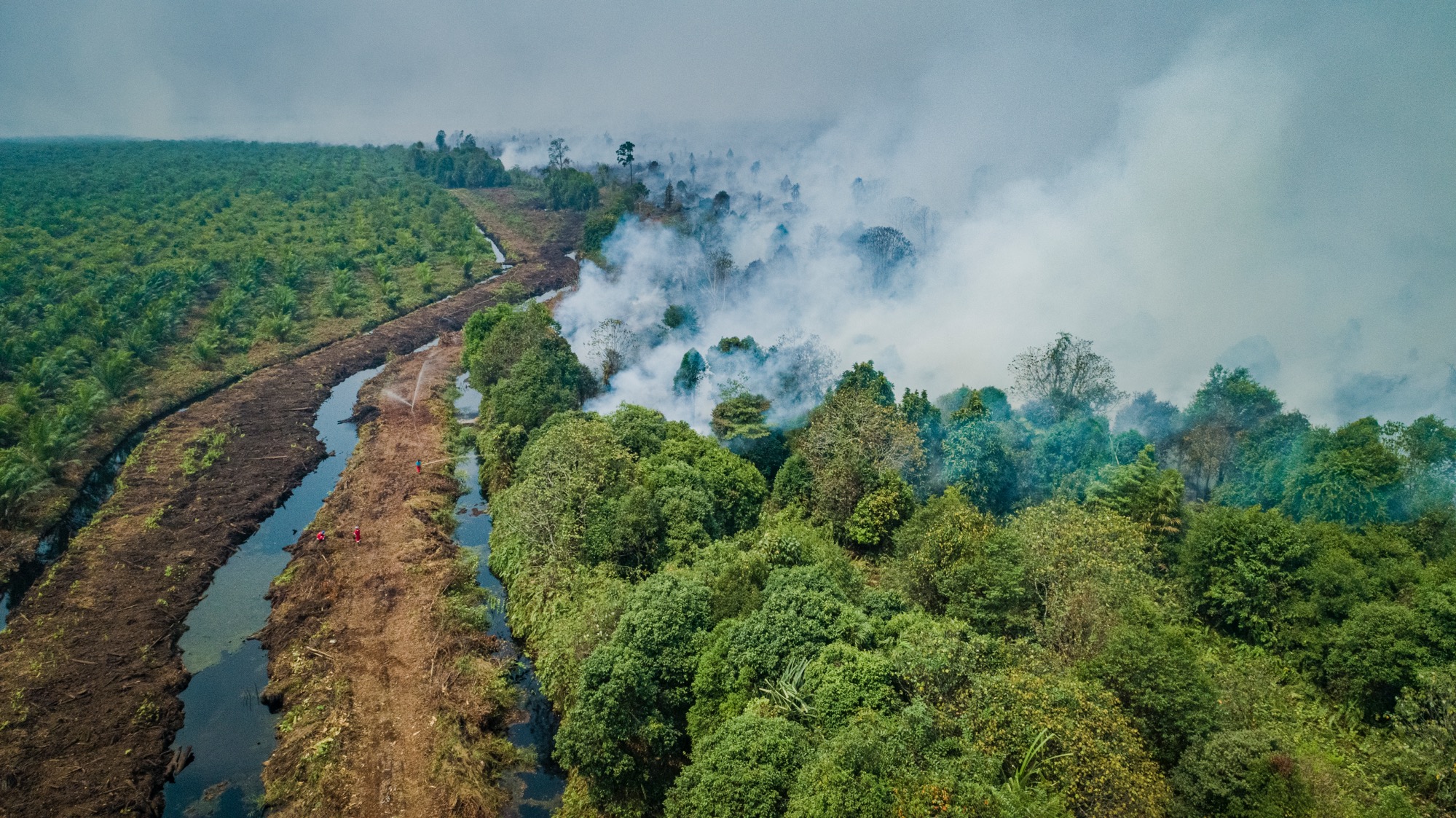 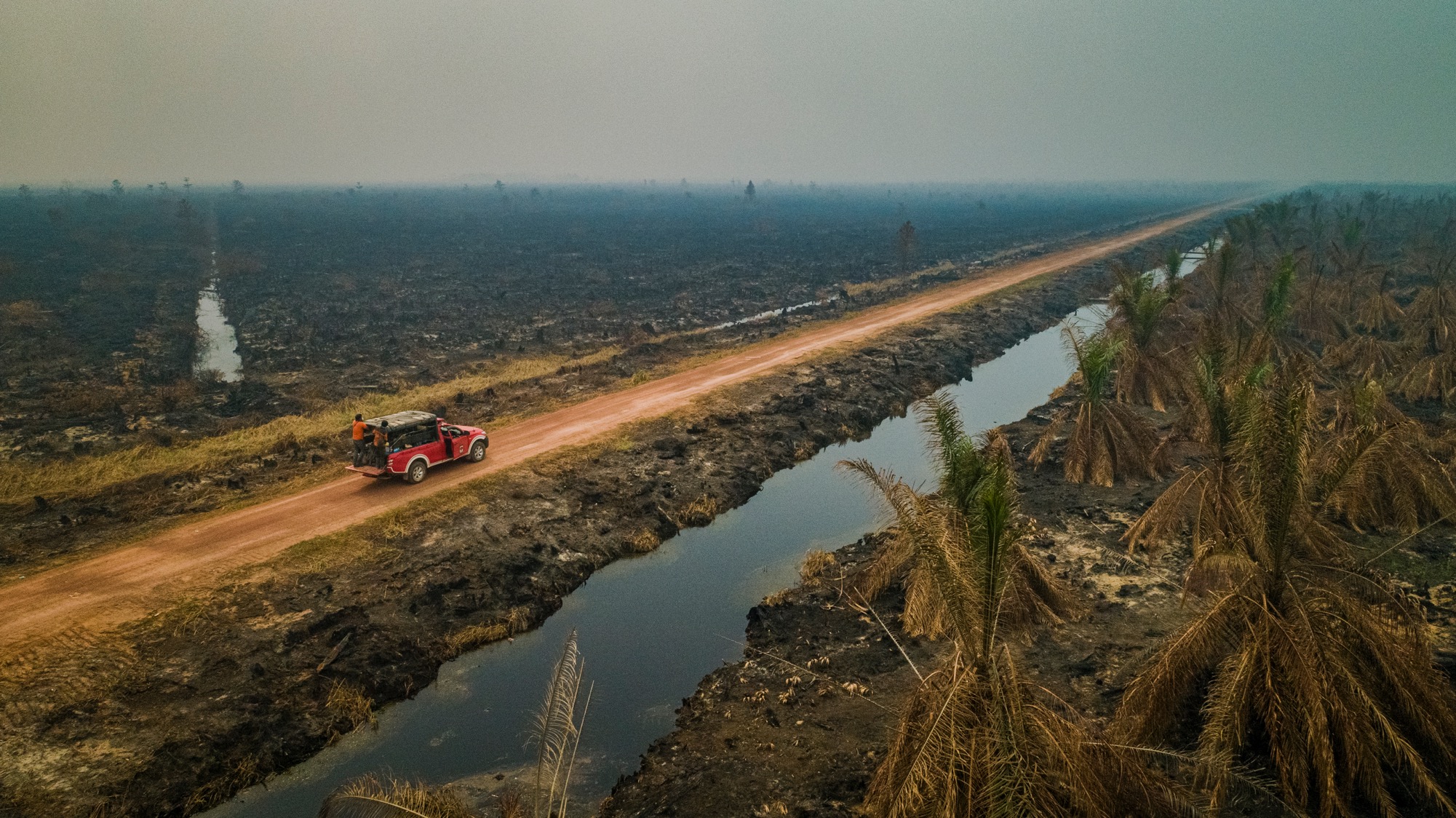 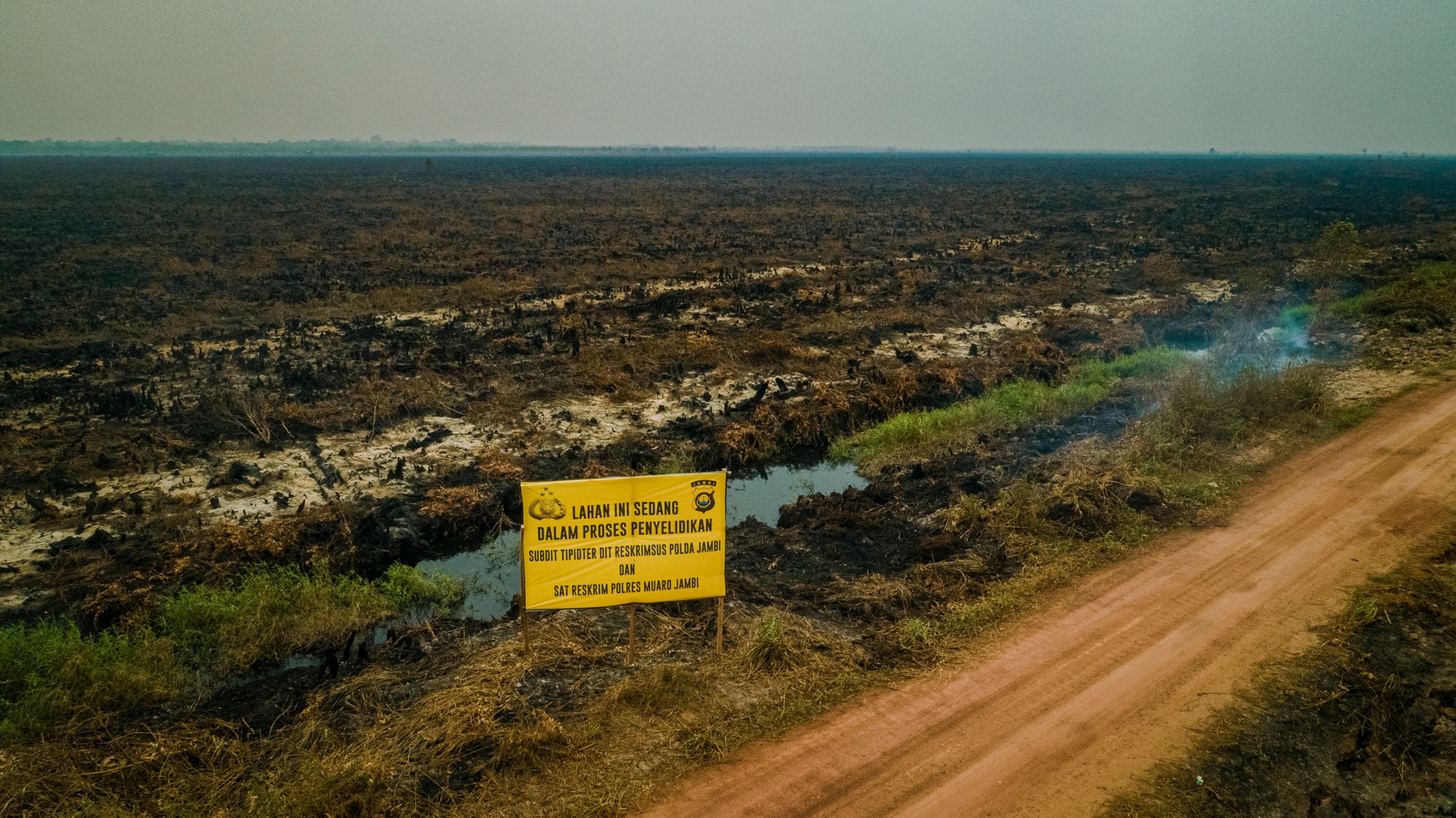 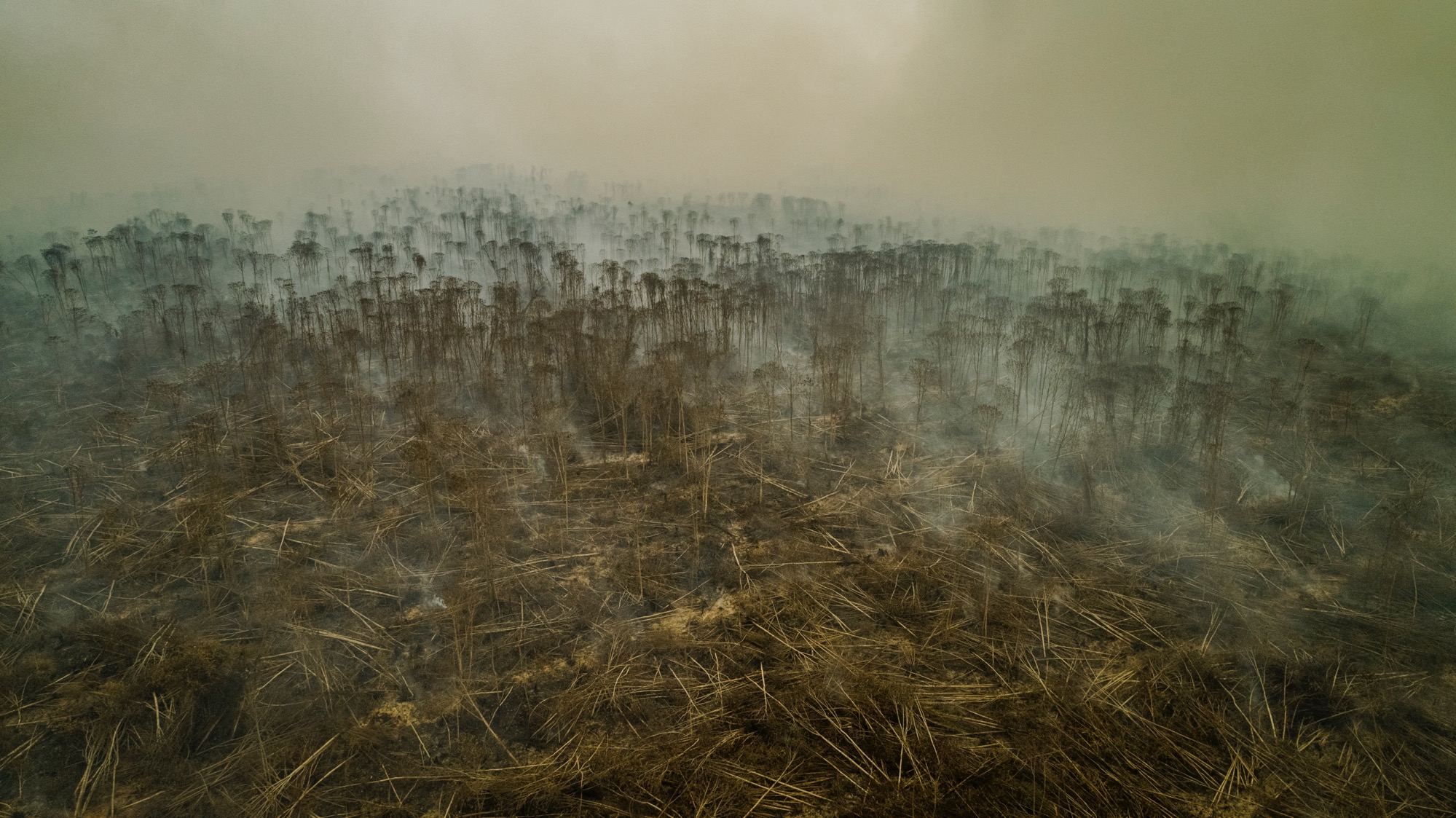 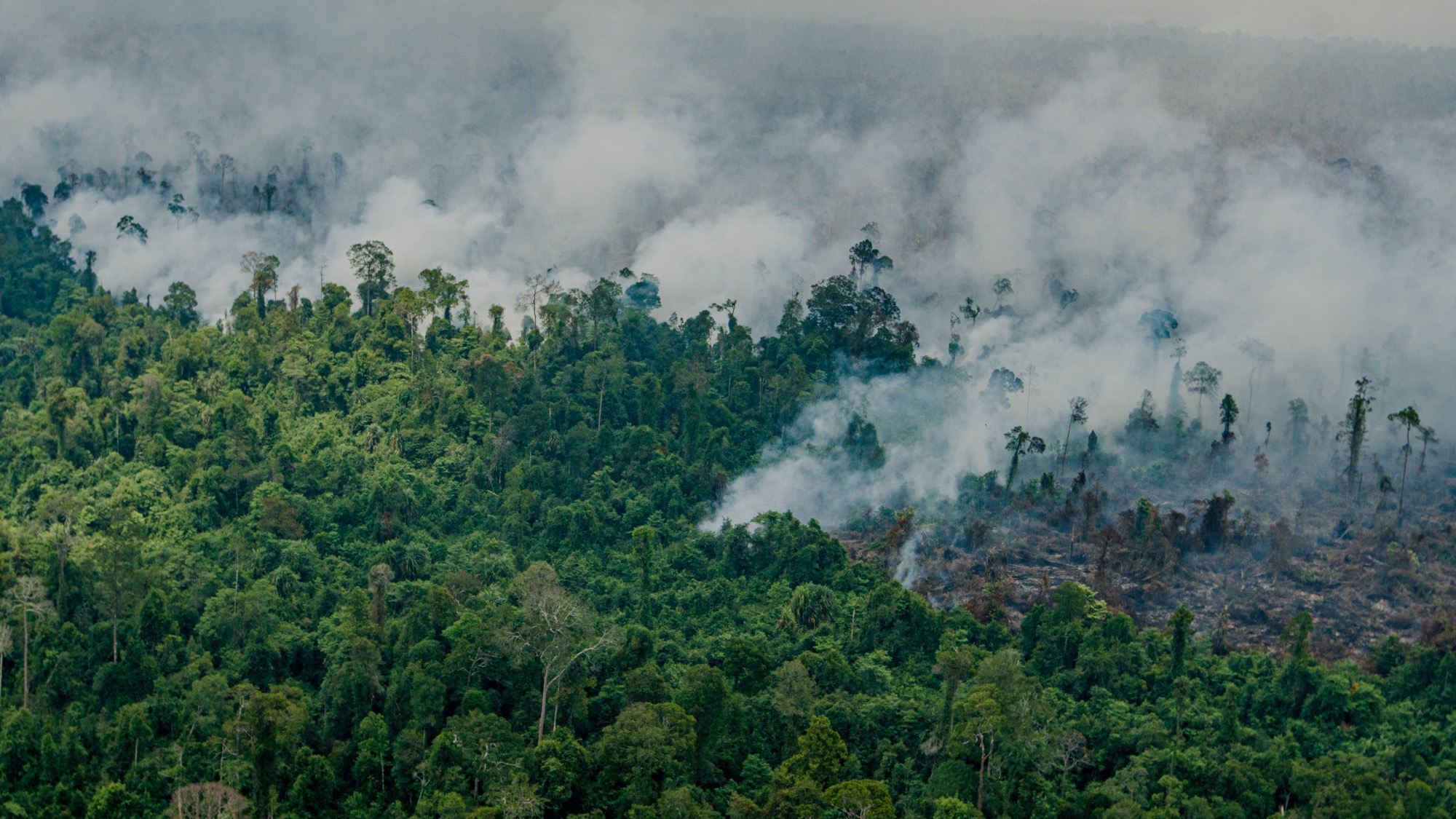 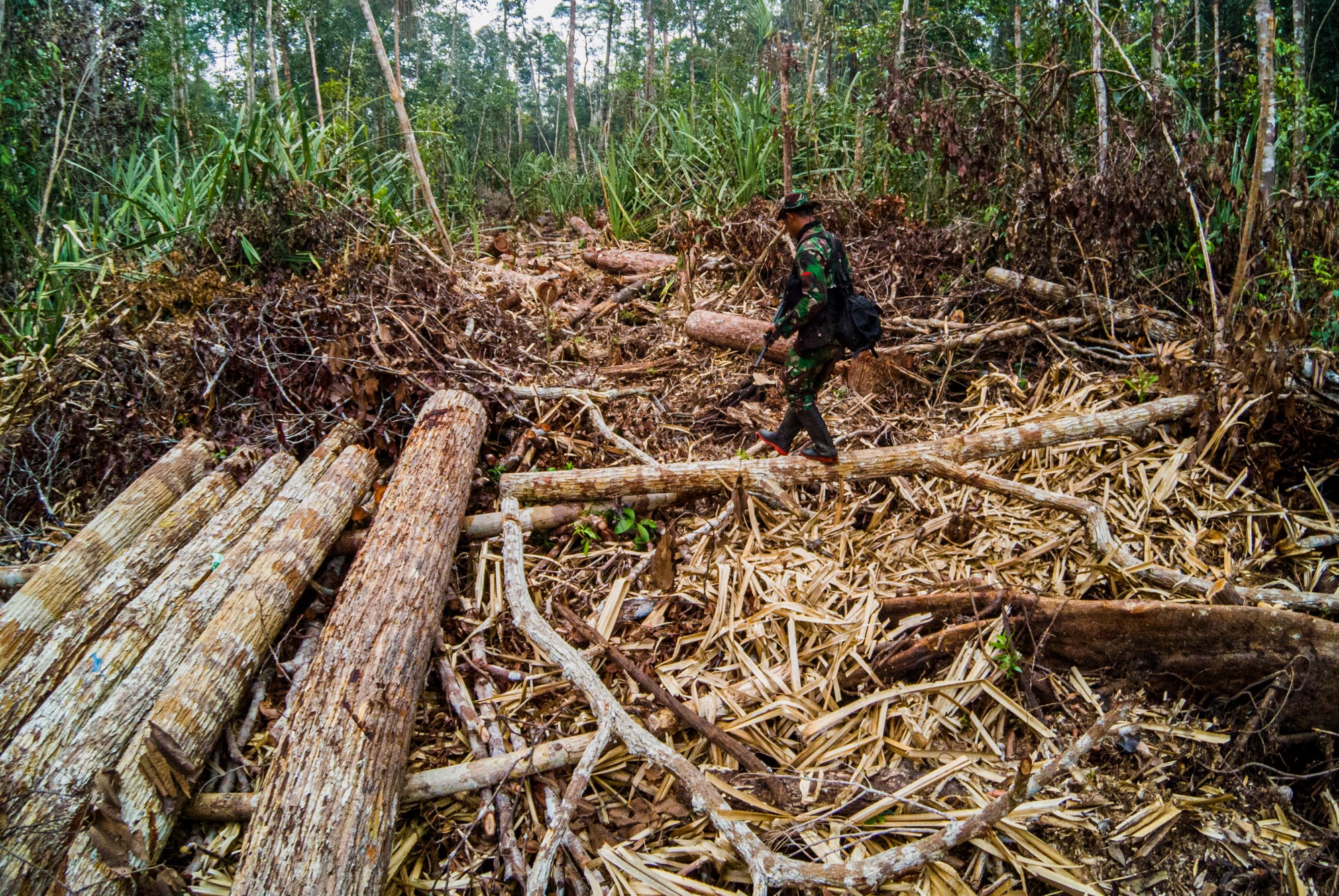 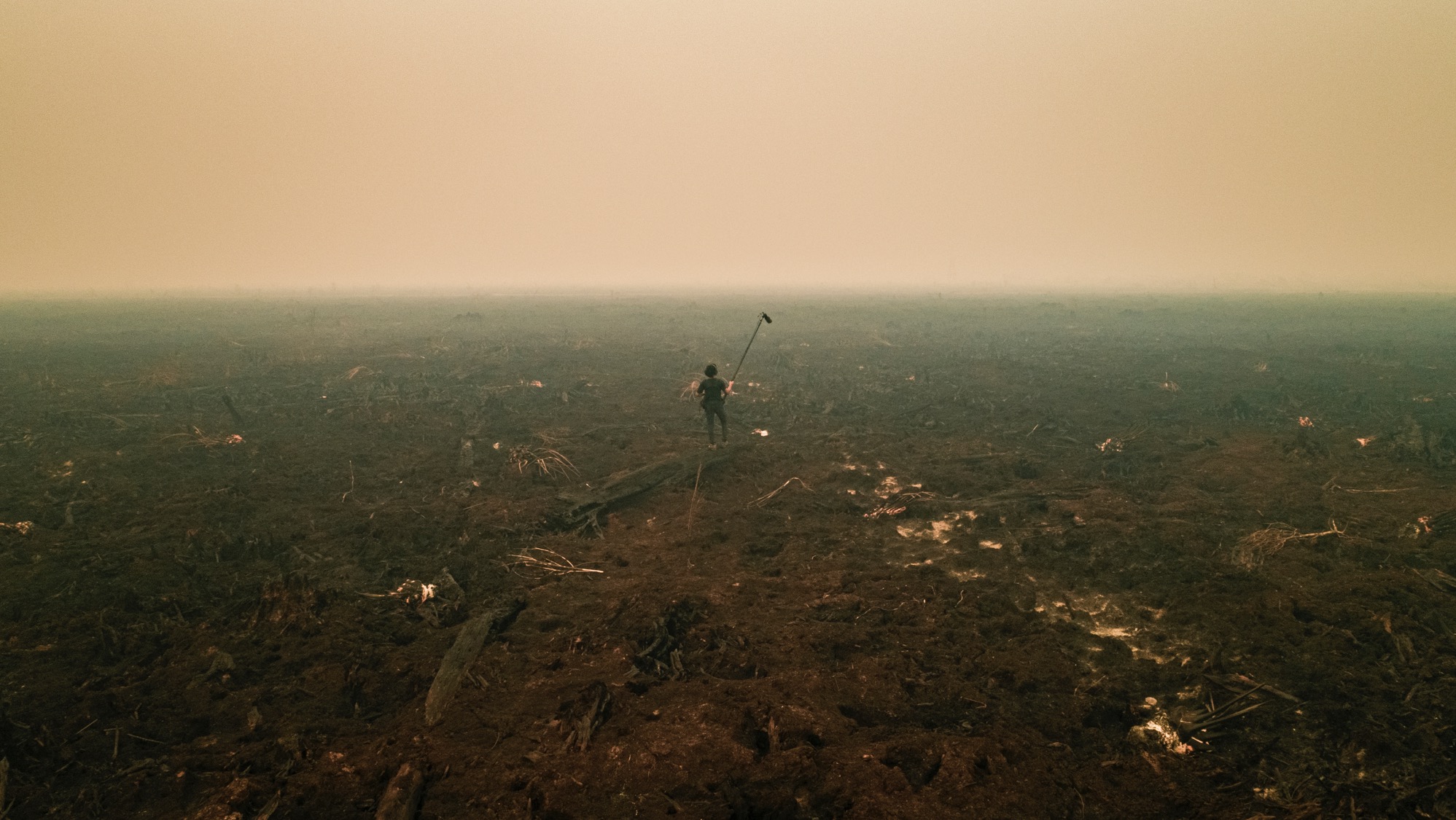 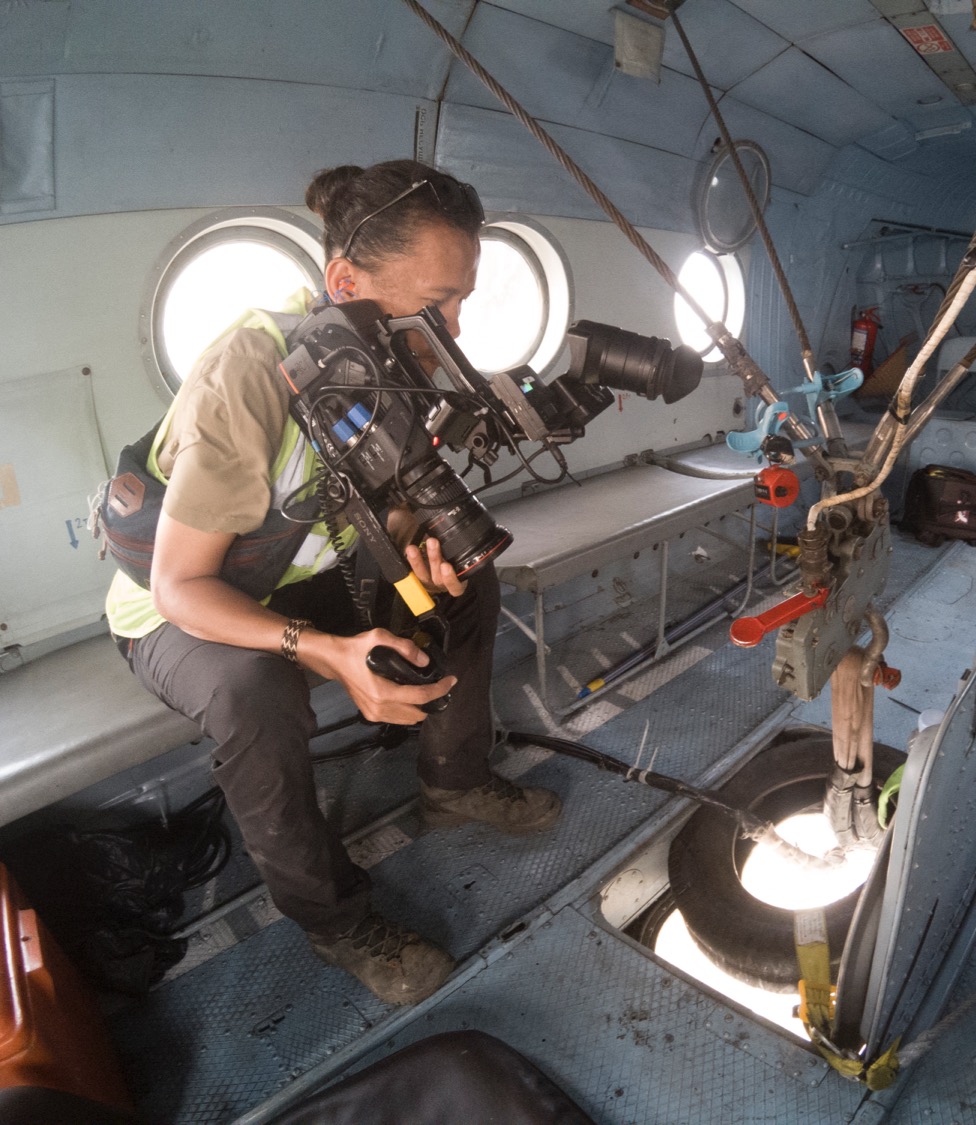 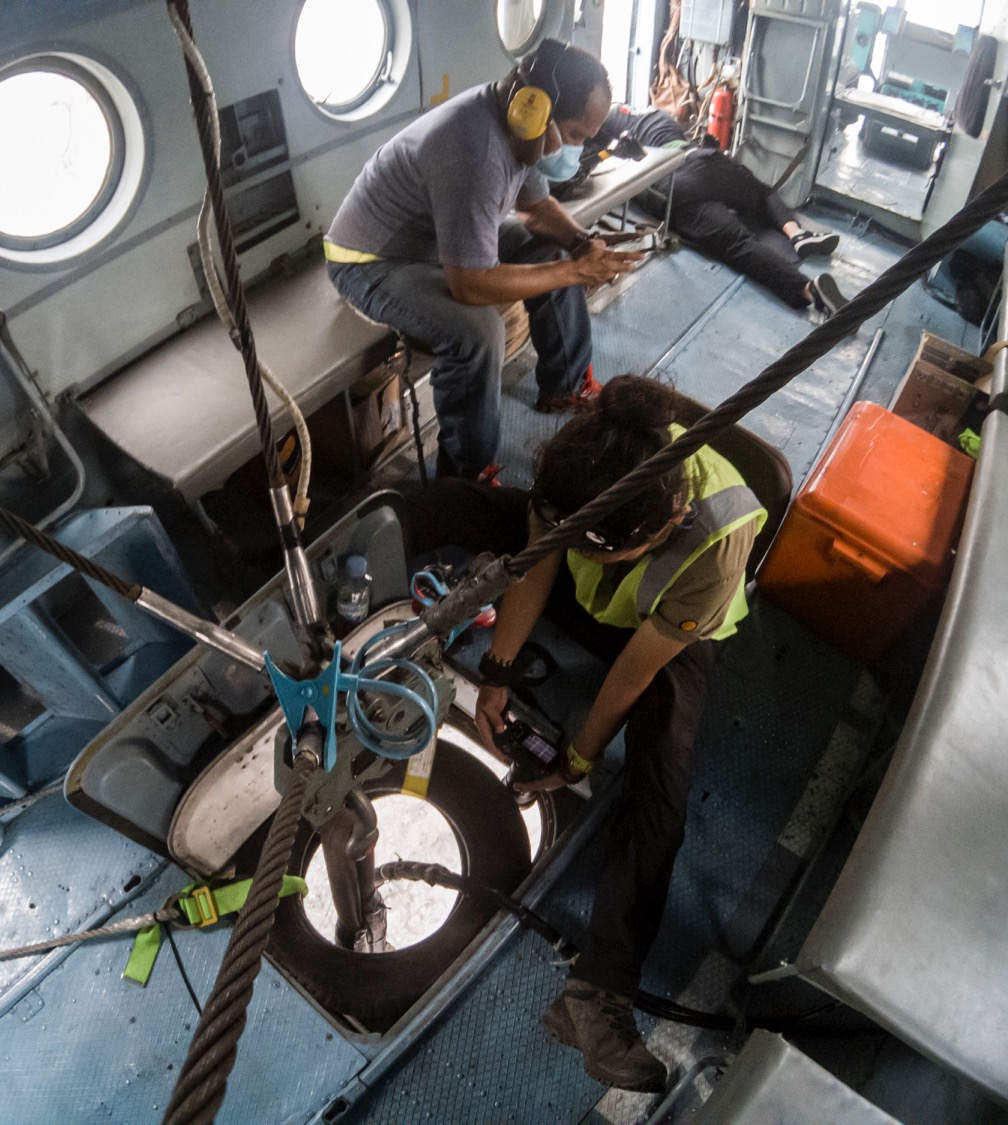 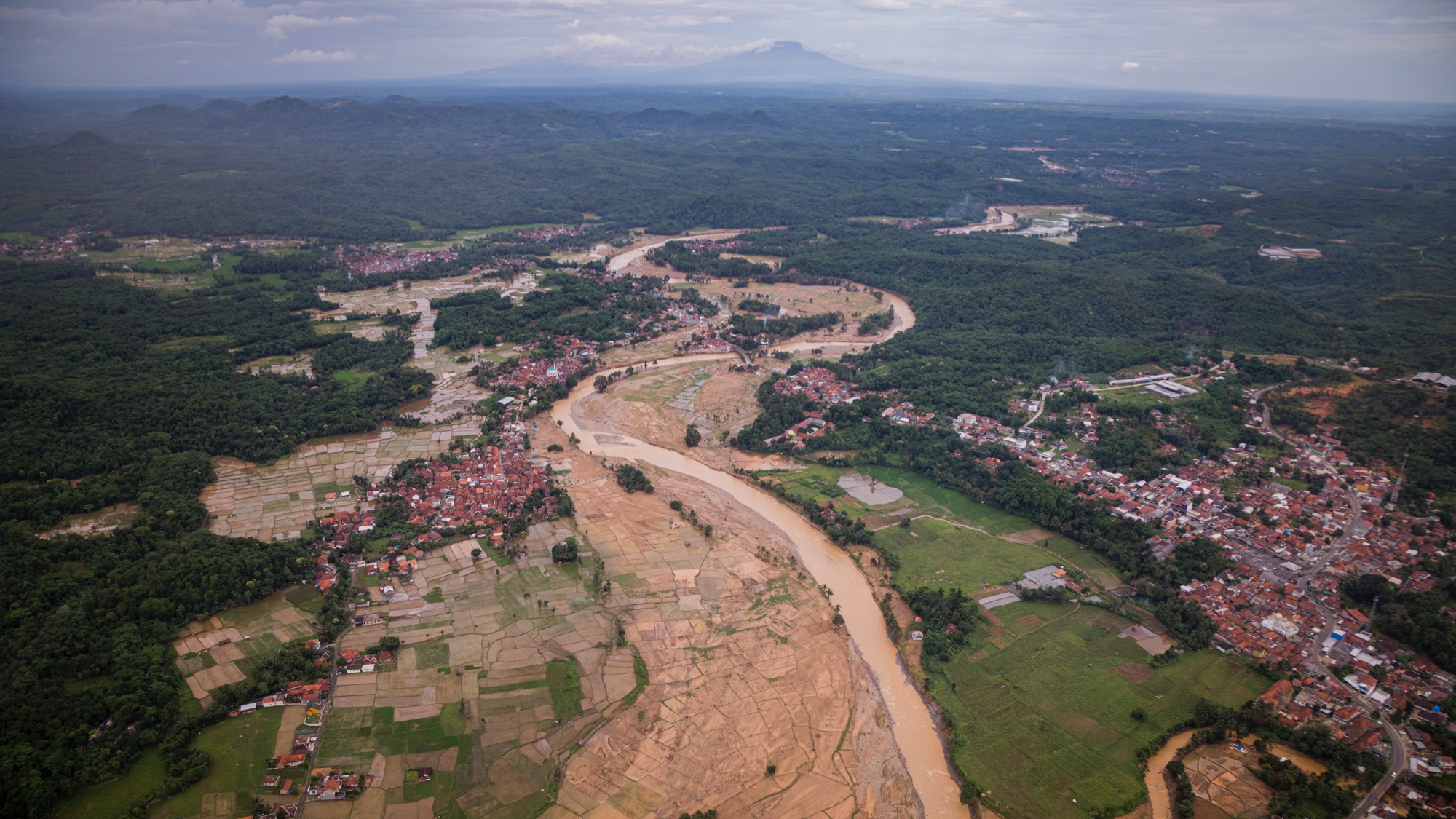 Banjir & Longsor
Lebak, Banten Februari 2020
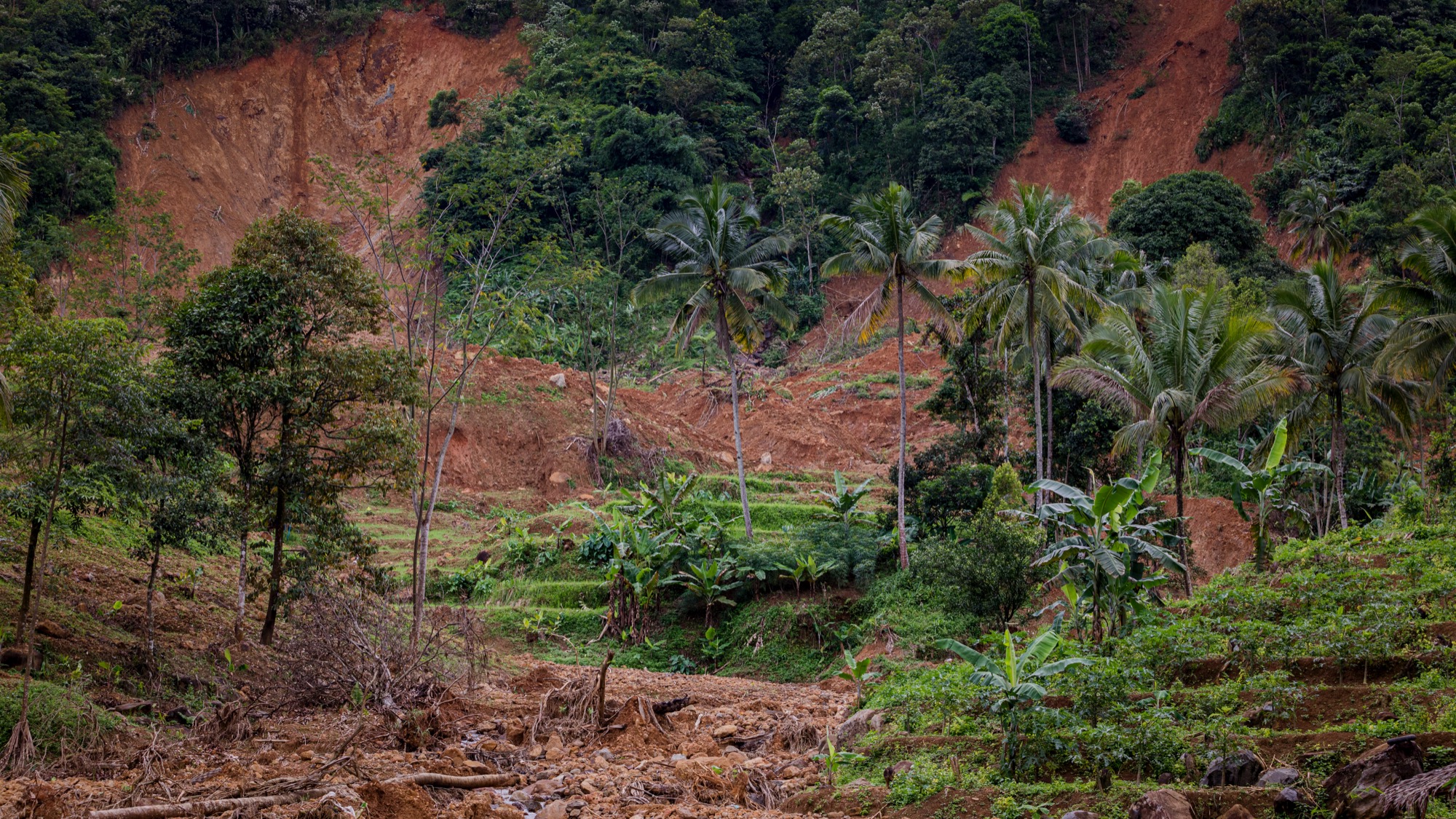 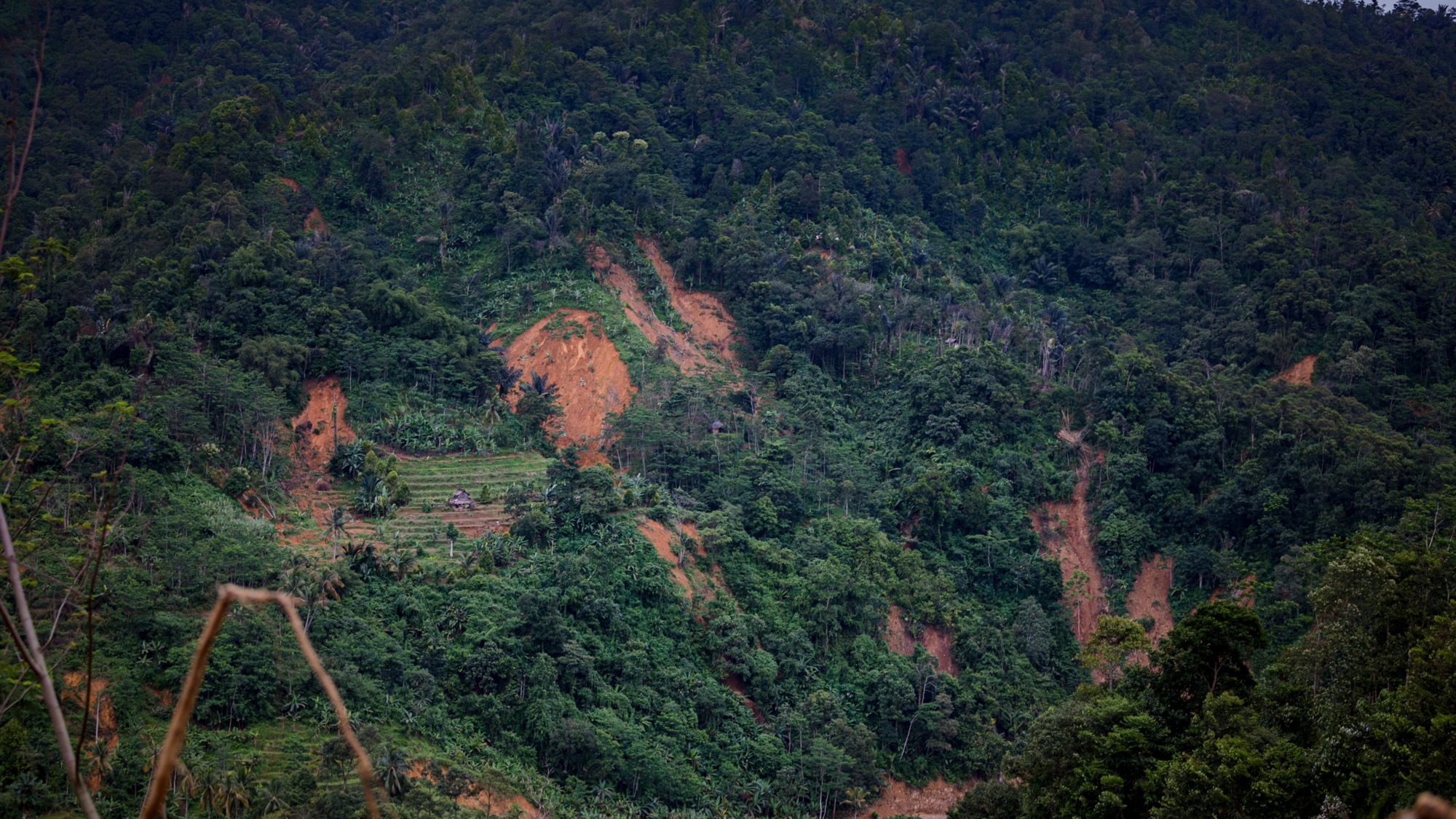 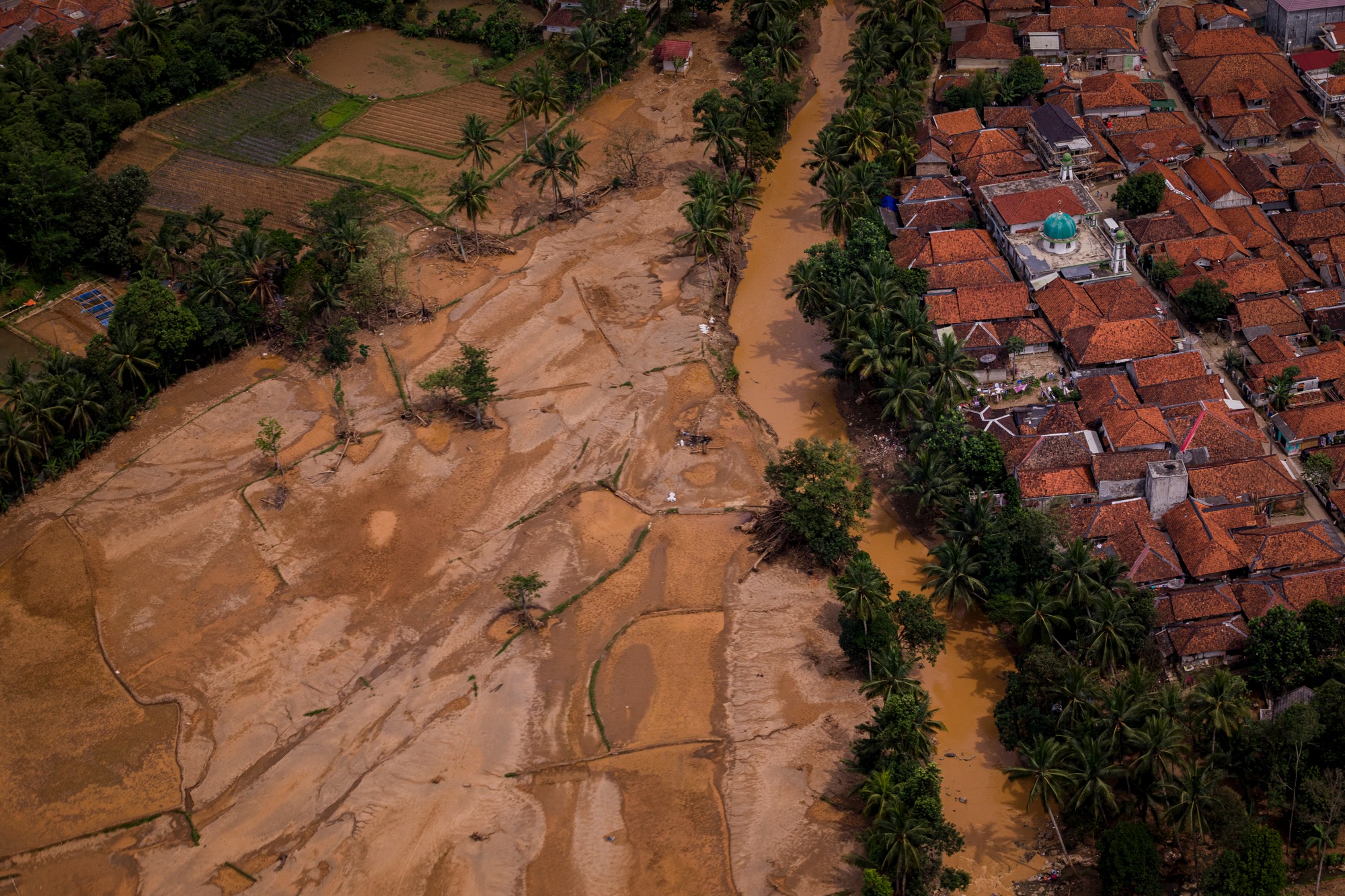 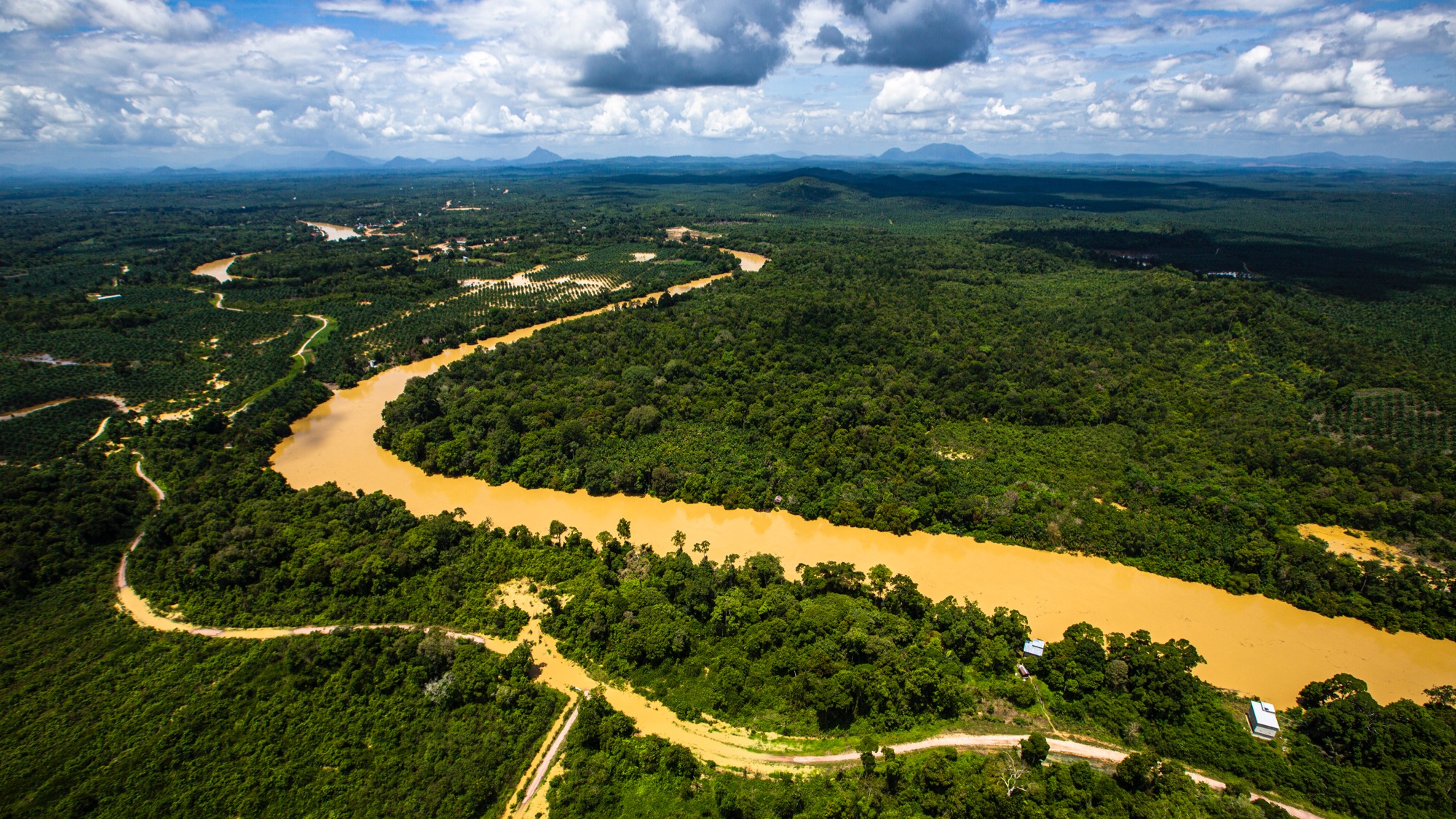 Banjir & Longsor
Kinipan, Kalimantan Tengah Februari 2020
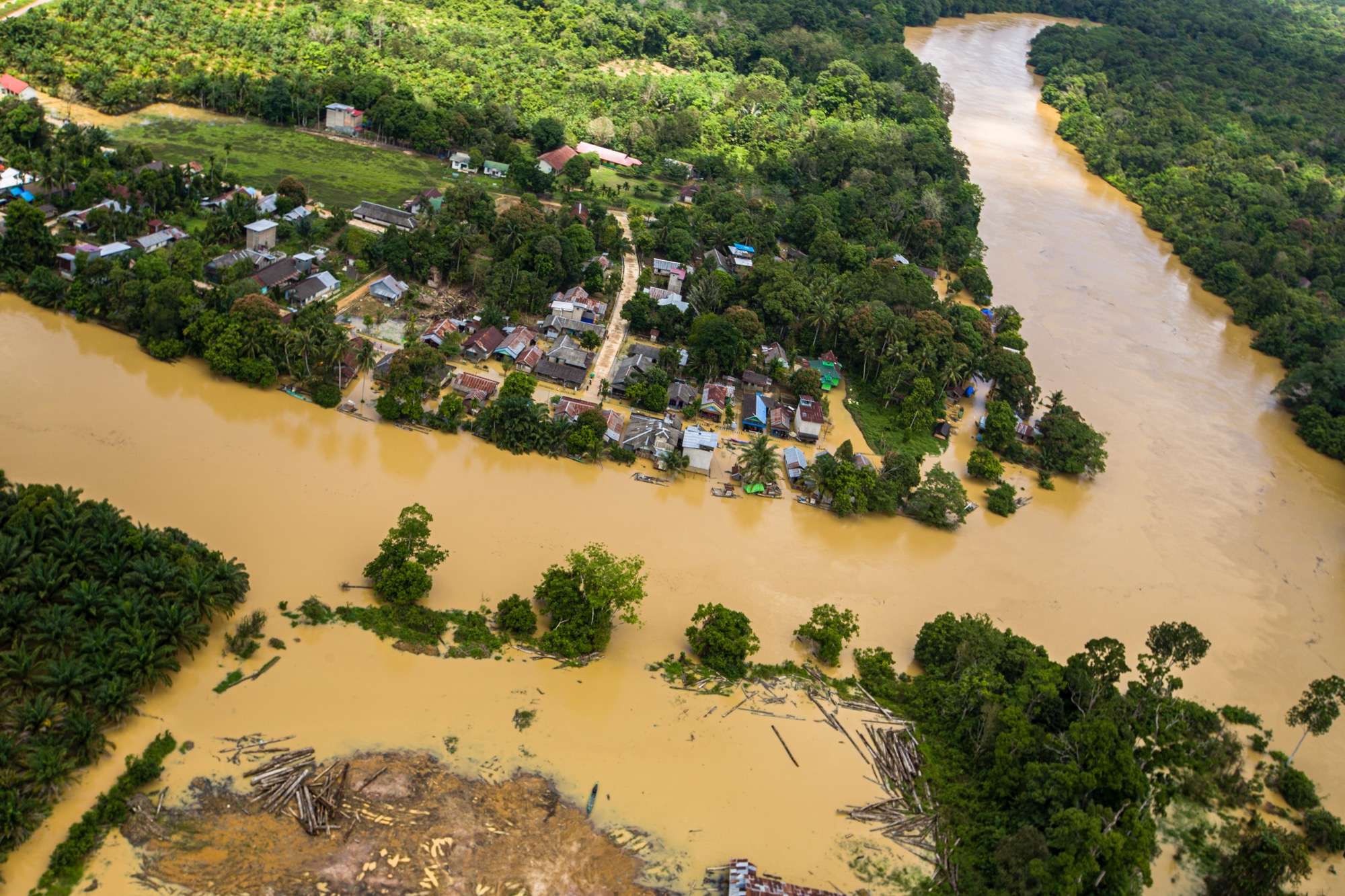 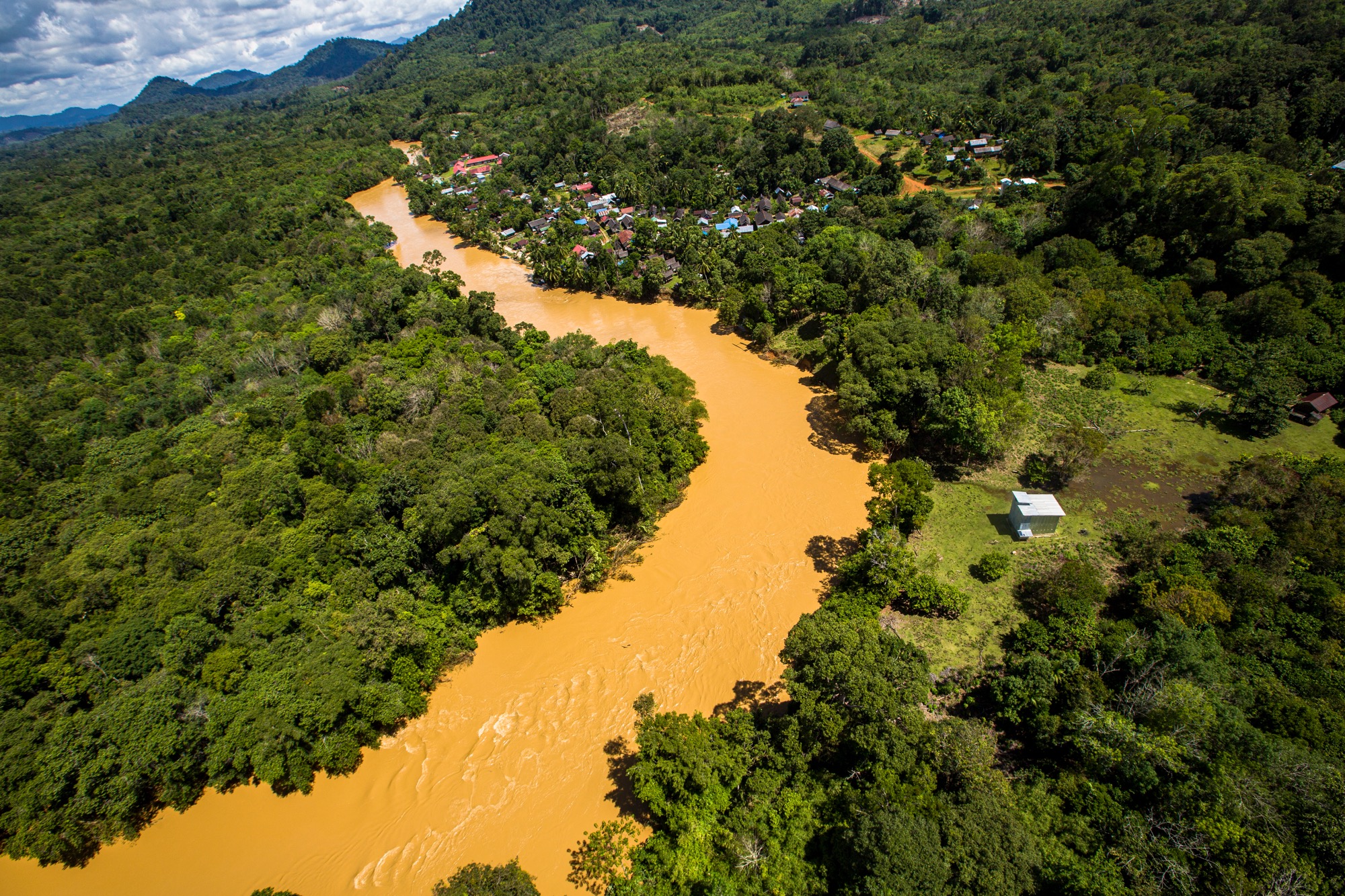 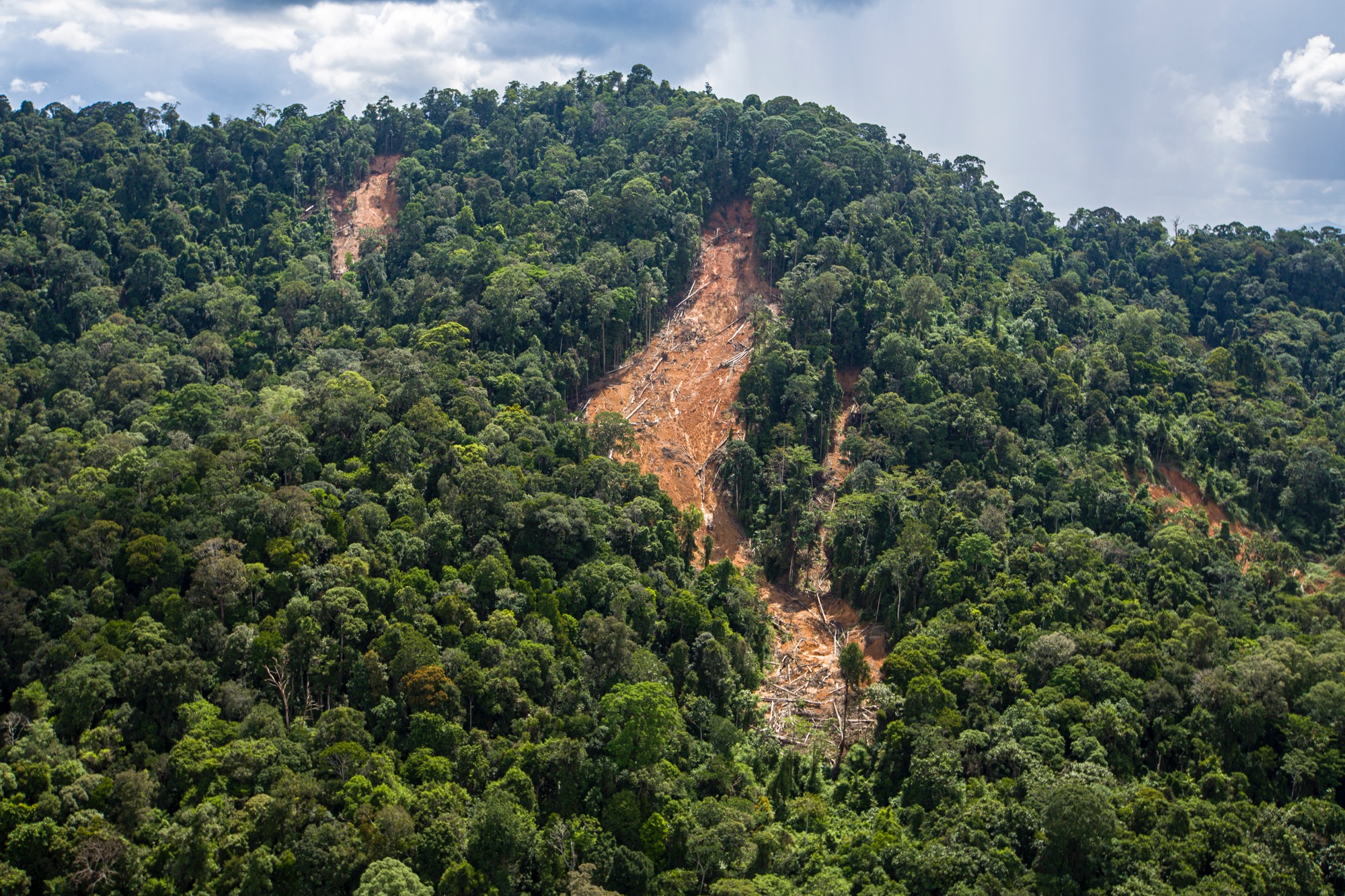 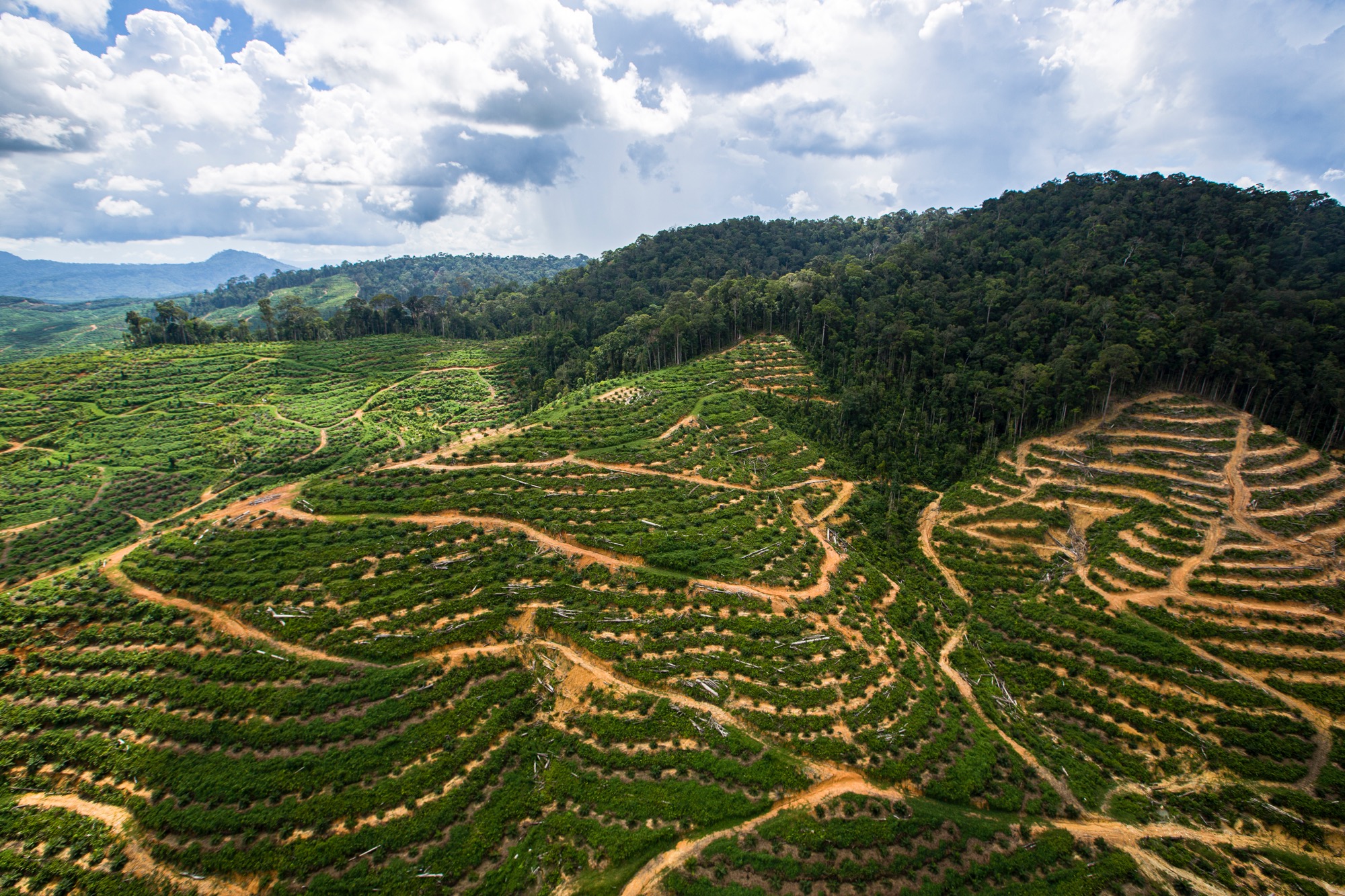 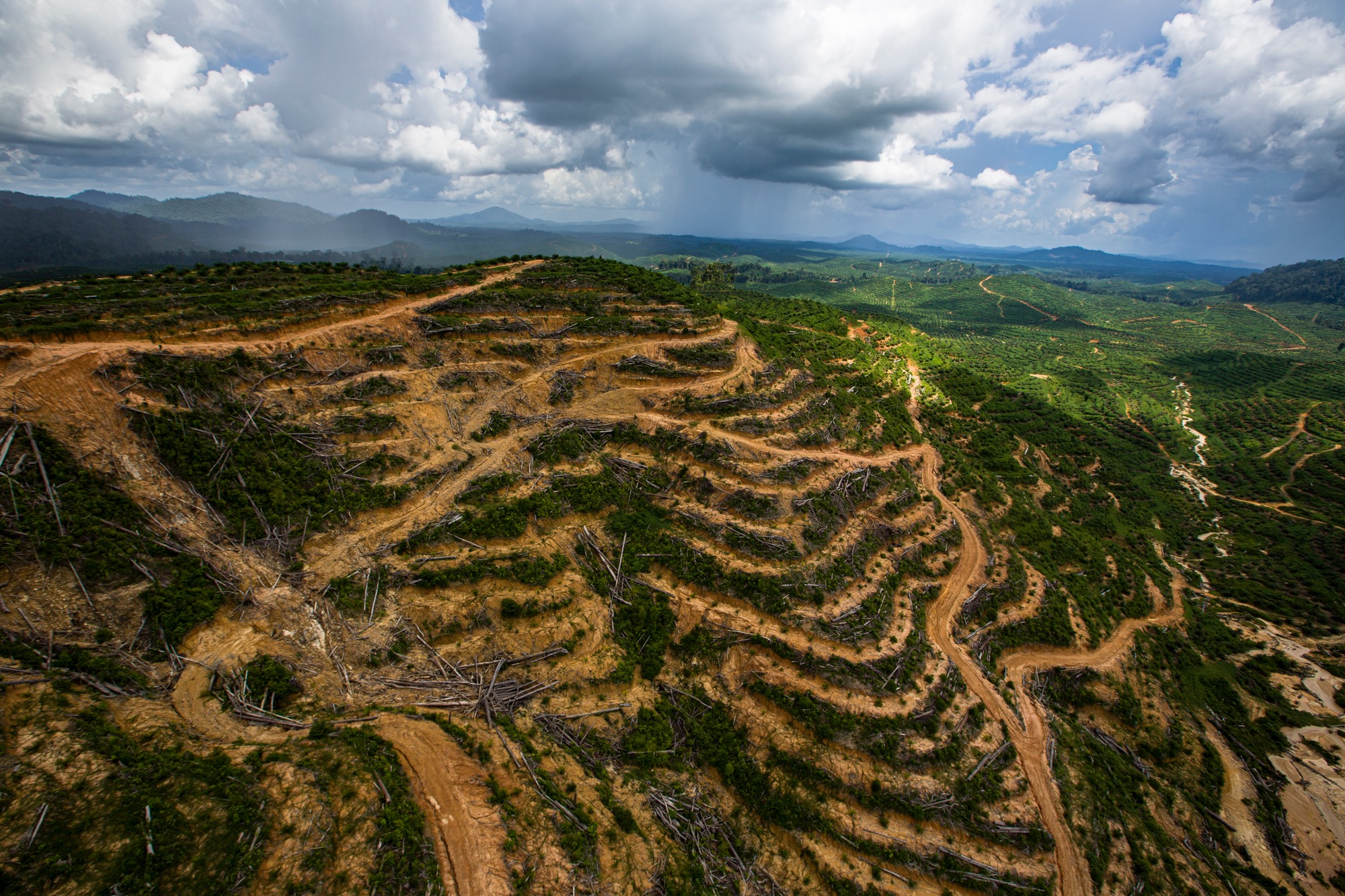 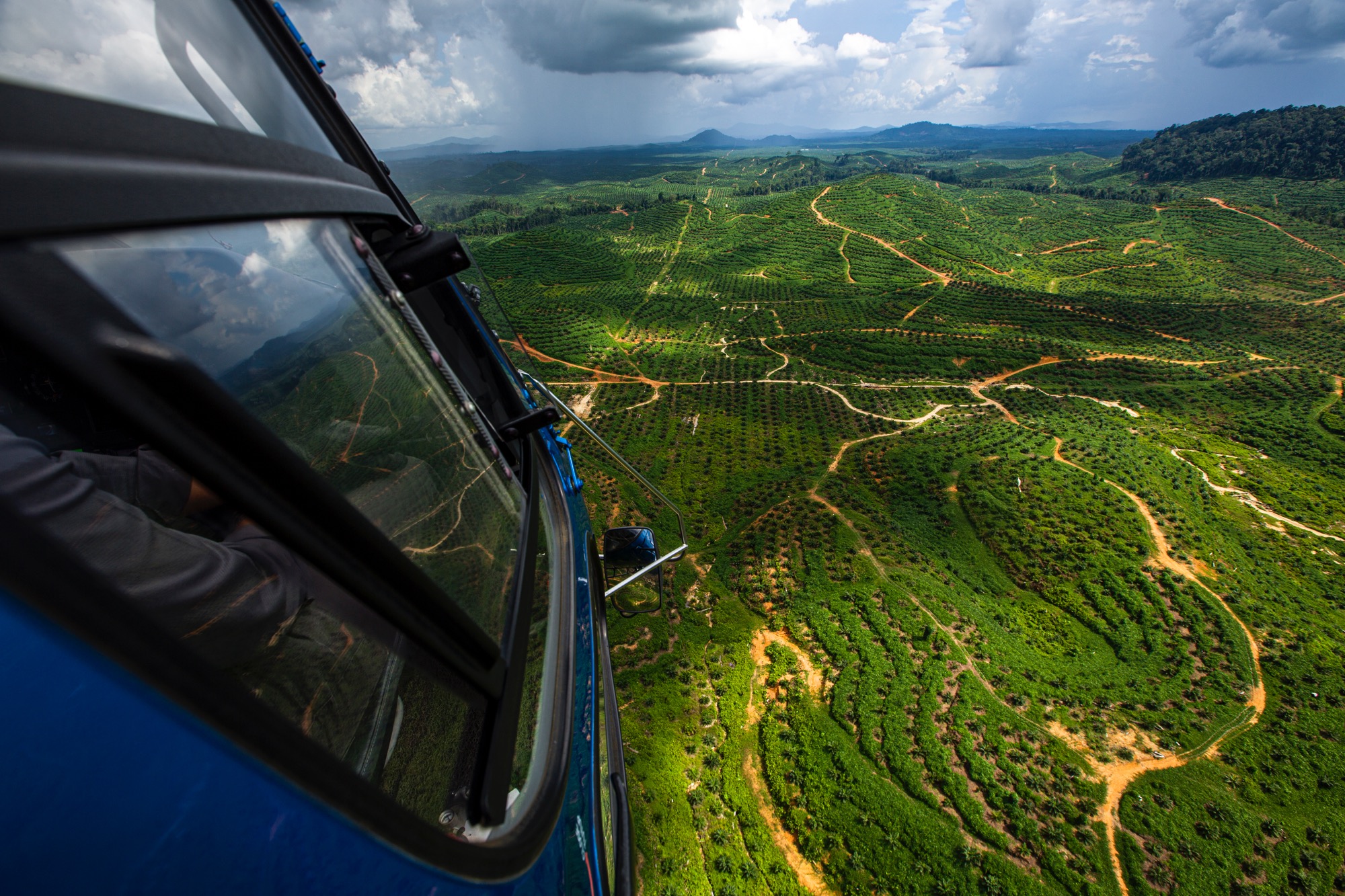